Grand RoundsMystery of Orbital Cellulitis
Niloofar Piri, MD 
Sep 15th 2017
Patient Presentation
CC
Severe right eye pain and swelling 

HPI
Patient is a 54 yo WM who was transferred from outside hospital with diagnosis of orbital cellulitis. He was trimming bushes 3 days ago when he lost his balance and fell into the bush on his face; when he leaned back, there was a small area of bleeding on his right eyebrow without any problems
Cont. HPI
In few hours the upper lid started to swell up, he presented to the ER outside hospital and was treated with topical ofloxacin.
 Condition deteriorated until he could not open the eye, pain was severe and he had 2 episodes of fever spikes.
History (Hx)
Past Ocular Hx: Unremarkable
Past Medical Hx:  Colon cancer s/p resection in 2011 ( in remission) , alcohol abuse , HTN
Fam Hx: Unremarkable
Meds: Hydrochlorthizide
Allergies: NKDA
Social Hx: ETOH: 12 beers a day 

ROS: Negative except for the above
External Exam
Anterior Segment Exam
Posterior Segment Exam
Assessment
54 yo with right orbital cellulitis secondary to intraorbital wooden foreign body
Plan
Broad spectrum IV antibiotics: (Ceftriaxone and Vancomycin)

Surgery: Orbitotomy and foreign body removal
Culture : Enterobacter cloacae
Patient discharged on Cefdinir and clindamycin PO for 10 days
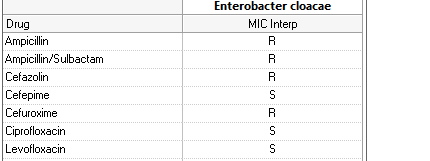 One week follow up
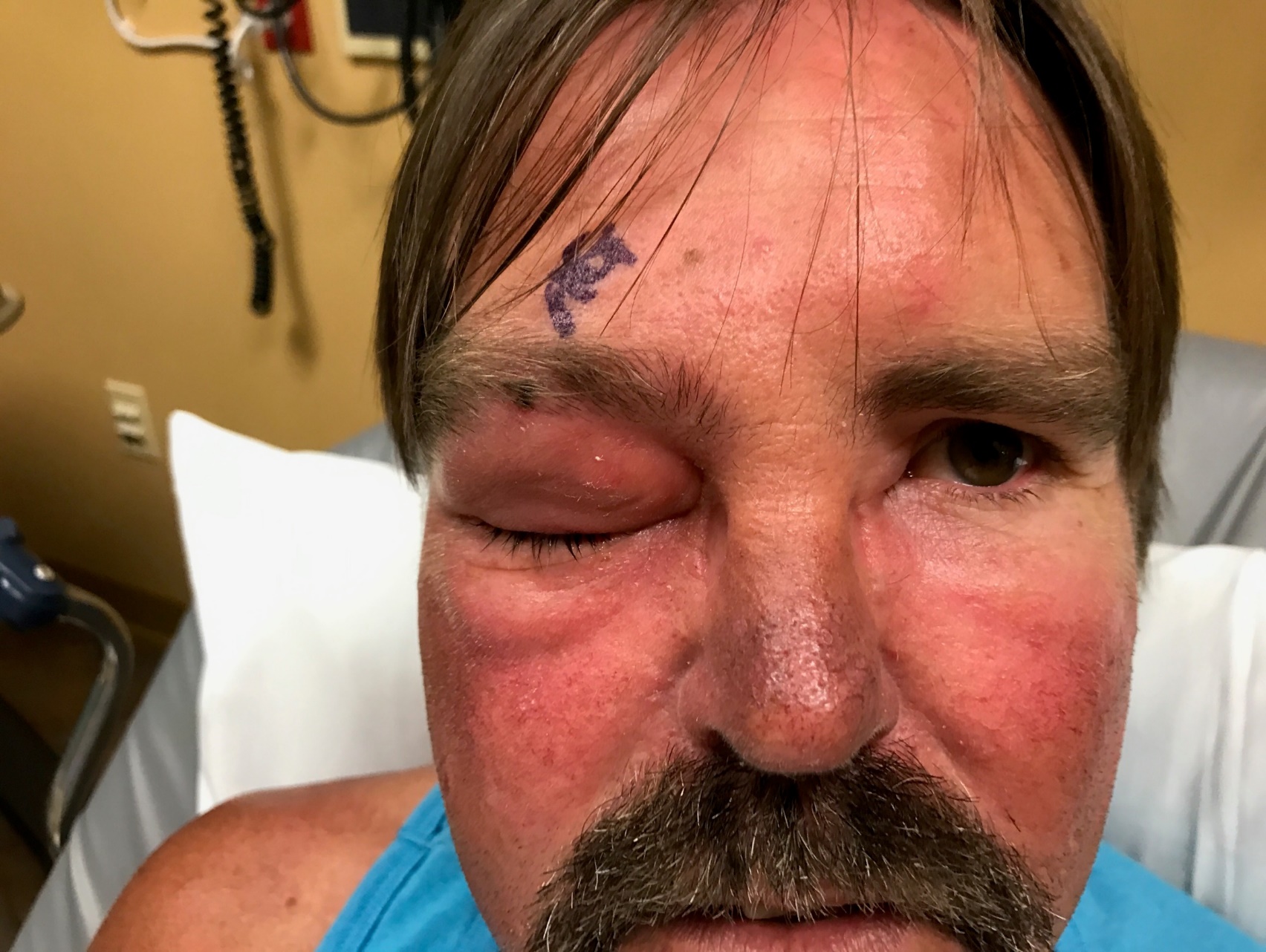 Discussion
Wooden intraorbital Foreign bodies are always diagnostic challenges 

It is important to diagnose it timely as complications are major 

As a general rule they should always be removed because of very high risk of infection
Studies have shown an infection rate of up to 64% with IOWFB, even in the antibiotic era. 

Management is further complicated by the fact that multiple splintered IOWFBs may be present in a patient, each acting as a potential nidus for infection. Complete initial removal of splintered IOWFB may be impossible or contraindicated, and recurrent infections may occur. 

Nishio et al. also noted that delayed infectious presentation may occur months or even years after the initial injury, further complicating management because a link to the initial injury may not be made.
Among the nonradiopaque foreign bodies that are encountered, wood can present as a special challenge because its appearance depends on multiple factors including 

(a) its size and geometric morphology, 
(b) its physical density, 
(c) state of aeration (porosity), 
(d) physical structure (degree of compaction),
(e) whether it is freshly cut or dry, counterbalanced by the degree of water absorption of the adjacent tissues it is embedded in, and therefore, is also related to the time elapsed from the onset of injury
Godfrey Hounsfield won Noble prize in 1979 for his work in physiology of medicine.
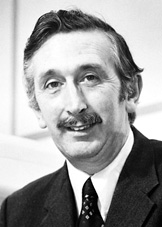 His name is immortalized in the Hounsfield scale, a quantitative measure of radiodensity used in evaluating CT scans.

 The scale is defined in Hounsfield units (symbol HU), running from air at −1000 HU, through water at 0 HU, and up to dense cortical bone at +1000 HU
Hounsfield chose a scale that affects the four basic densities, with the following values:
Air = -1000
Fat = -60 to -120
Water = 0
Compact bone = +1000
Conclusions
1. Detailed history is the most important key to suspect diagnosis of IOWFB.
2. CT is a useful measure for detecting wood using HU

3. Orbit has a large volume and large foreign bodies can easily lodge in without even being noticed by the patient

Unless you are suspicious, they might easily be missed
References
Mizel M, Steinmetz N, Trepman E. Detection of wooden foreign bodies in muscle tissue: experimental comparison of computed tomography, magnetic
 resonance imaging, and ultrasonography. Foot Ankle Int. 1995;15:437Y443.

Nagae L. et al. Radiological Detection of Intraorbital Wooden Foreign Bodies. Ped Emerg Care Volume 27, Number 9, September 2011

Shelsta H et al. Wooden Intraorbital Foreign Body Injuries: Clinical Characteristics and Outcomes of 23 Patients. Ophthal Plast Reconstr Surg, Vol. 26, No. 4, 2010

Dunn I, Kim D, Rubin P, et al. Orbitocranial wooden foreign body: a pre-, intra-, and post operative chronicle: case report. Neurosurgery. 2009;65:E383YE384.